স্বাগত সবাইকে
শিক্ষক পরিচিতি
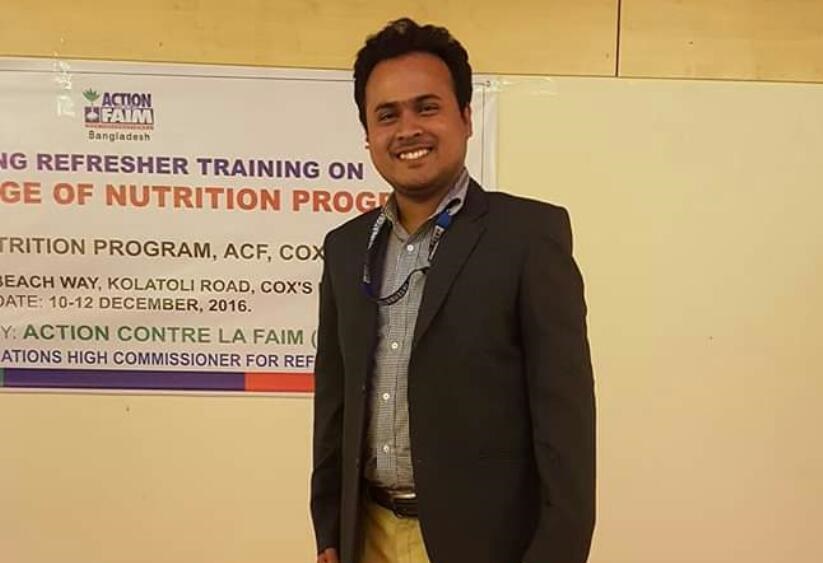 মোঃ রফিকুল হাসান
সহকারী শিক্ষক 
খোনকারখিল সরকারি প্রাথমিক বিদ্যালয়
সদর, কক্সবাজার।
ইমেইল: rafiquecox1@gmail.com
পাঠ পরিচিতি
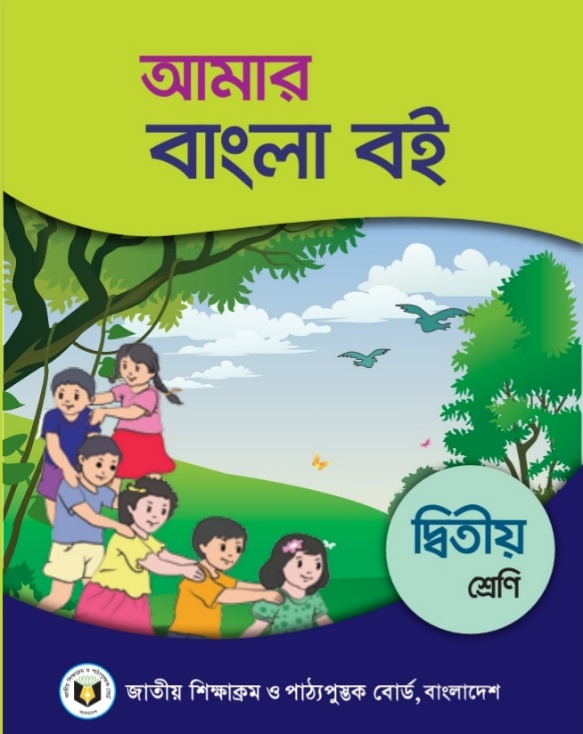 শ্রেণী –দ্বিতীয়, বিষয় – বাংলা
বিষয়বস্তু – জলপরি ও কাঠুরে
পাঠ্যাংশ- পুনরালোচনা এবং অনুশীলনী - ৬, ৭
পাঠ- ৭, পৃষ্ঠা: ২৭
শিখনফল
শোনা:
১.২.১ পাঠের অন্তর্গত ছোট ছোট বাক্য শুনে বুঝতে পারবে।
বলা:
১.৩.২ কোনো বিষয়ে প্রশ্ন করতে ও প্রশ্নের উত্তর দিতে পারবে।
২.৩.২ ছবি দেখে গল্প বলতে পারবে।
পড়া:
২.৪.২ গল্প পড়ে বুঝতে পারবে।
২.৫.৪ বর্ণনামূলক বিষয় পড়ে বুঝতে পারবে।
লেখা:
২.৩.৩ গল্প-সংশ্লিষ্ট প্রশ্নের উত্তর লিখতে পারবে।
২.৩.৫ বিভিন্ন বিষয়ে সহজ বর্ণনা করতে পারবে।
দেখি মনে আছে কিনা...
যুক্তবর্ণগুলো আলাদা করি।


স্রো		=	

ক্ষ		=	

ন্ধ্যা		=
পুনরালোচনা...
৩. যুক্তবর্ণগুলো চিনে নিই। যুক্তবর্ণ দিয়ে তৈরী নতুন শব্দ পড়ি।


স্রোত								অজস্র,	সহস্র

কিছুক্ষণ								কক্ষ,	শিক্ষা

সন্ধ্যা								গন্ধ,		বন্ধ
স্র
স
র-ফলা
ক্ষ
ক
ষ
ন্ধ
ন
ধ
পুনরালোচনা...
৪. নিচের শব্দ দিয়ে বাক্য তৈরি করি।
গরিব		নদী			কুড়াল		কিছুক্ষণ
বাক্য তৈরি মিলিয়ে দেখি
৪. নিচের শব্দ দিয়ে বাক্য তৈরি করি।
গরিব 		= 	সে এক গরিব কাঠুরে।

নদী			=	কুড়ালটি নদীতে পড়ে গেল।

কুড়াল		=	এটি একটি কুড়াল।

কিছুক্ষণ		=	সে কিছুক্ষণ বসে থাকল।
চল আমরা একটি ভিডিও দেখি...
এসো কয়েকটি ছবি দেখি
ছবি নং ১: কালো
এসো কয়েকটি ছবি দেখি
ছবি নং ২: সাদা
এসো কয়েকটি ছবি দেখি
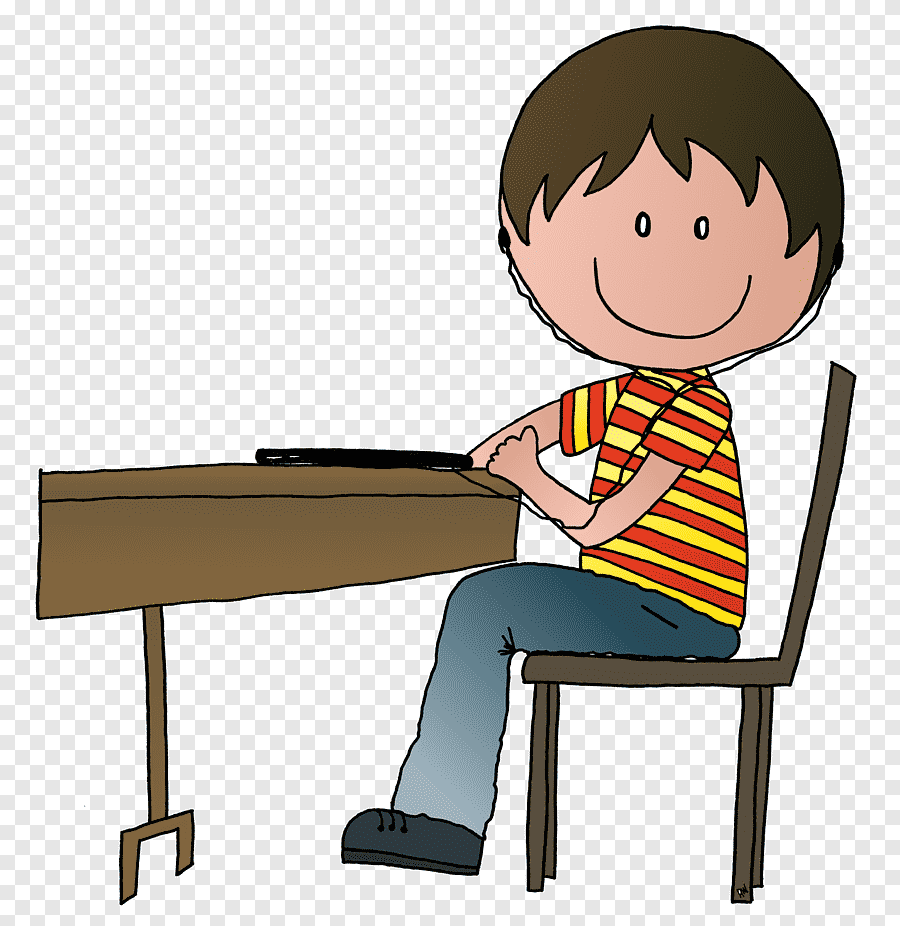 ছবি নং ৩: বসা
এসো কয়েকটি ছবি দেখি
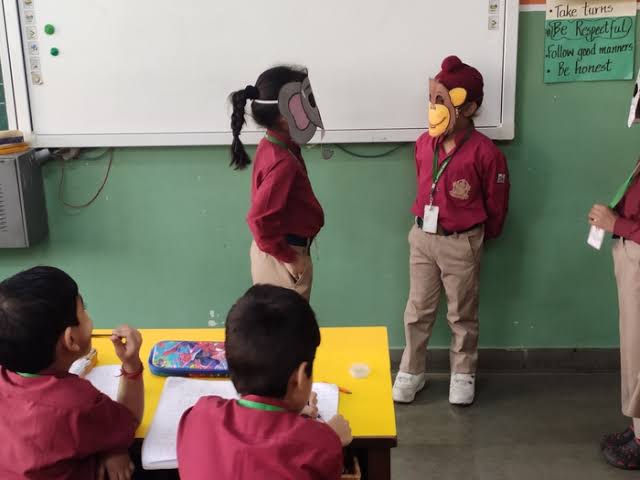 ছবি নং ৪: দাঁড়ানো
আজকের পাঠ
পুনরালোচনা ও অনুশীলনী ৬ , ৭
পাঠঃ ৭
পৃষ্ঠাঃ ২৭
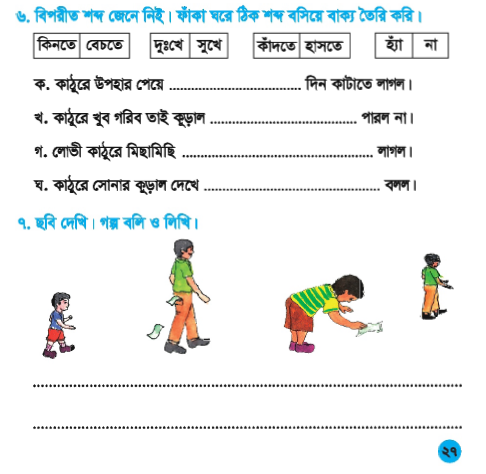 এসো কিছু ছবি দেখি
৬. বিপরীত শব্দ জেনে নিই।
কিনতে
বেচতে
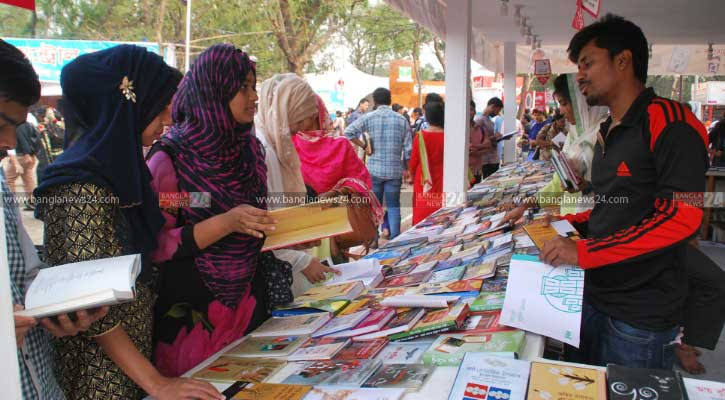 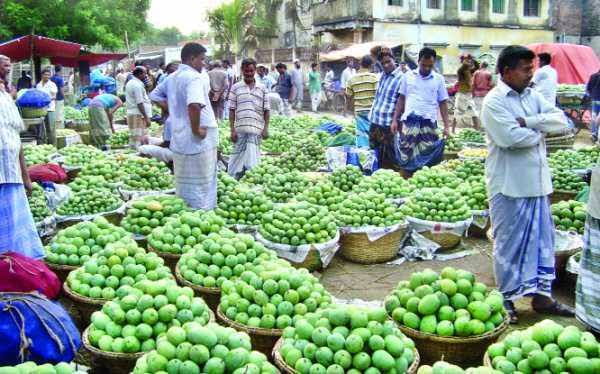 এসো কিছু ছবি দেখি
৬. বিপরীত শব্দ জেনে নিই।
দুঃখে
সুখে
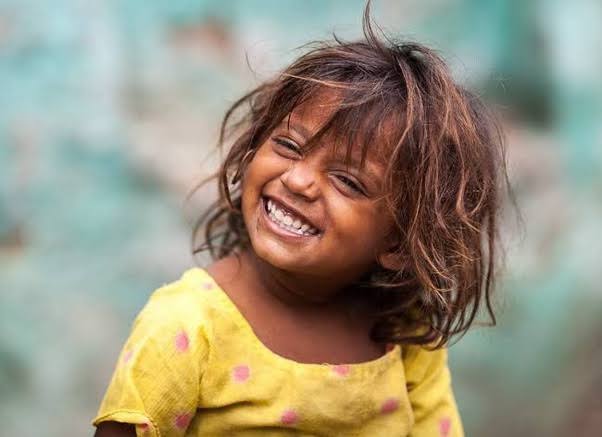 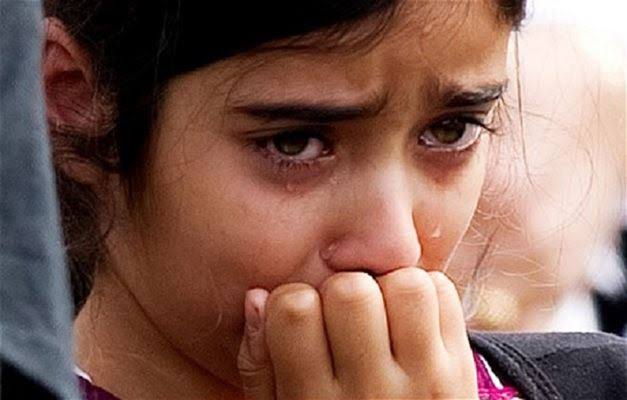 এসো কিছু ছবি দেখি
৬. বিপরীত শব্দ জেনে নিই।
কাঁদতে
হাসতে
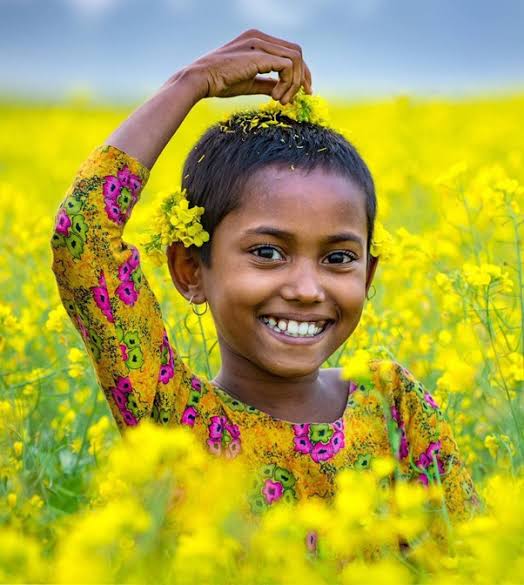 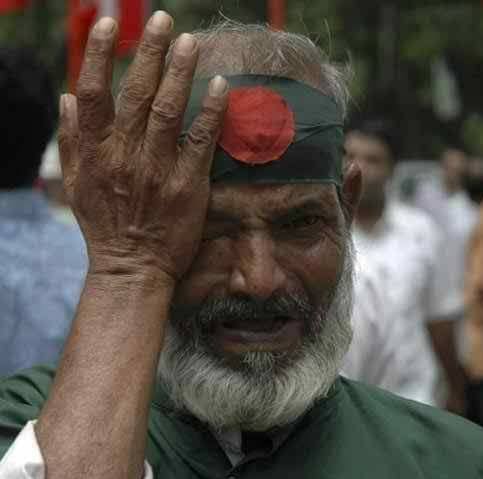 এসো কিছু ছবি দেখি
৬. বিপরীত শব্দ জেনে নিই।
হ্যাঁ
না
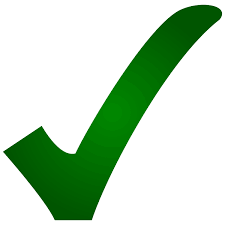 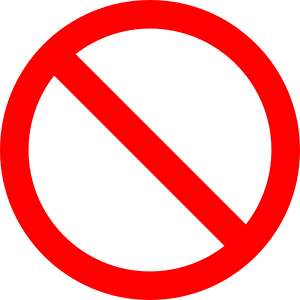 ৬. বিপরীত শব্দ জেনে নিই। ফাঁকা ঘরে শব্দ বসিয়ে বাক্য তৈরী করি।
কিনতে
বেচতে
দুঃখে
সুখে
কাঁদতে
হাসতে
হ্যাঁ
না
ক) কাঠুরে উপহার পেয়ে ...................................... দিন কাটাতে লাগল।
খ) কাঠুরে খুব গরিব তাই কুড়াল ...................................... পারল না।
গ) লোভী কাঠুরে মিছামিছি ...................................... লাগল।
ঘ) কাঠুরে সোনার কুড়াল দেখে ...................................... বলল।
চলো উত্তর মিলিয়ে দেখি...
৬. বিপরীত শব্দ জেনে নিই। ফাঁকা ঘরে শব্দ বসিয়ে বাক্য তৈরী করি।
কিনতে
বেচতে
দুঃখে
সুখে
কাঁদতে
হাসতে
হ্যাঁ
না
ক) কাঠুরে উপহার পেয়ে ...................................... দিন কাটাতে লাগল।
খ) কাঠুরে খুব গরিব তাই কুড়াল ...................................... পারল না।
গ) লোভী কাঠুরে মিছামিছি ...................................... লাগল।
ঘ) কাঠুরে সোনার কুড়াল দেখে ...................................... বলল।
৭. ছবি দেখি। গল্প বলি ও লিখি।
ছবিগুলো দেখে ভাবো এবং একটি গল্প তৈরী করো।
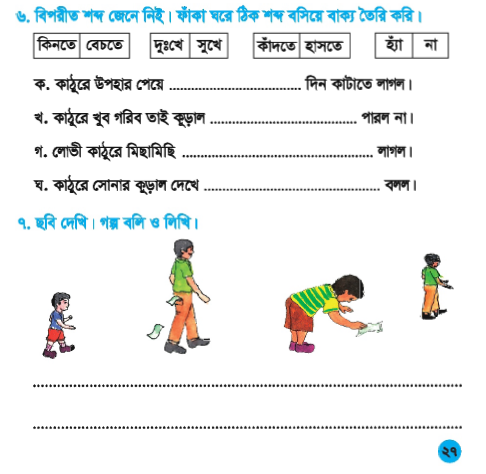 এসো লিখি
তোমার তৈরী করা গল্পের শেষ দুই লাইন খাতায় লিখ।
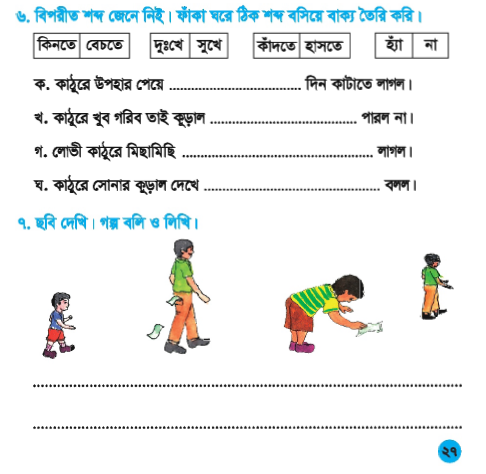 মূল্যায়ন (মৌখিক)
৬. বিপরীত শব্দ বলো।
কিনতে		-	
দুঃখে			-
কাঁদতে		-
হ্যাঁ			-
পরিকল্পিত কাজ
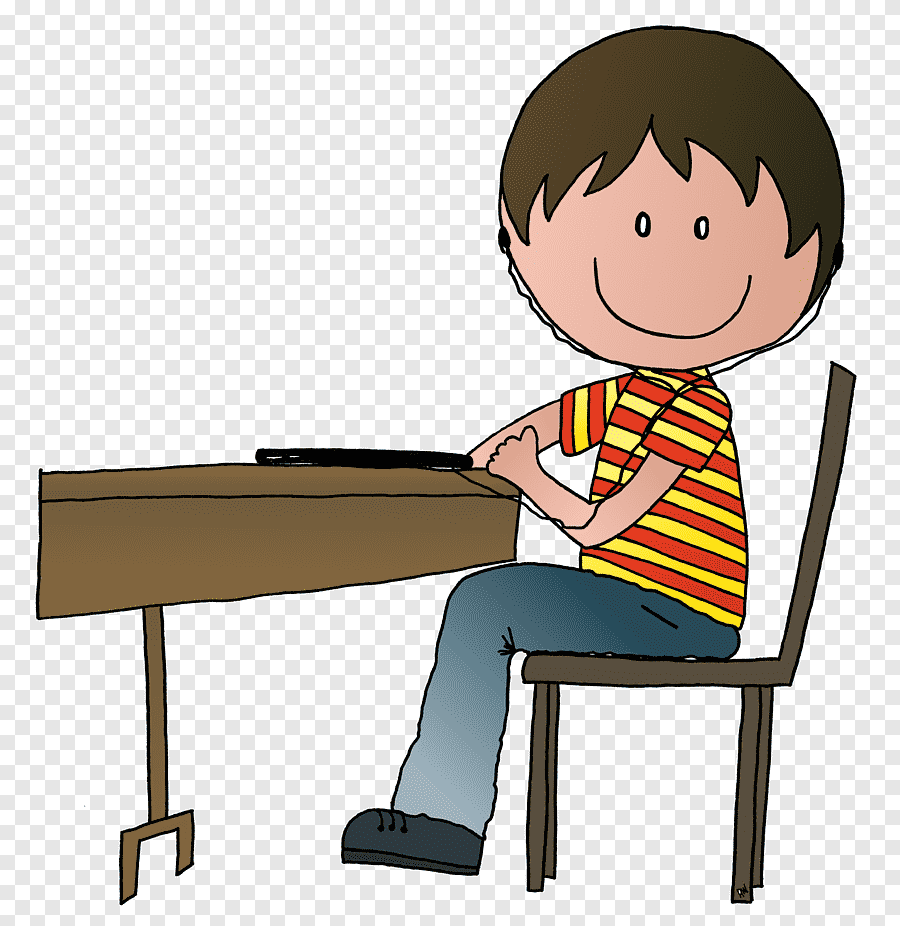 ১. ‘জলপরি ও কাঠুরে’ গল্প অবলম্বনে কাঠুরে সম্পর্কে ৪টি বাক্য লিখ।
সবাইকে অনেক ধন্যবাদ
দেখা হবে পরবর্তী ক্লাসে